Тема «Кредит на поездку в Британию» (6-7 классы)
Усова Ольга Викторовна, 
учитель информатики  и математики МАОУ «ООШ №4» Соликамского ГО 
Александрова Татьяна Юрьевна,
 учитель английского  языка МАОУ «ООШ №4» Соликамского ГО
Цели:
научить анализировать, выделять главное, существенное при выборе кредита;
формировать  умение планировать свою кредитную историю;
убедить учащихся в практической, жизненной, значимости данной темы.
Задачи:
Рассчитать ежемесячный платеж по кредиту в разных банках, используя онлайн-калькулятор.
Собрать информацию и заполнить таблицу
Провести анализ полученных результатов
Предметные образовательные результаты:
Усвоение понятий по теме.
Овладение предметными умениями:
    - понимать, что такое кредит и почему кредит
      дается под проценты.
    - понимать основные принципы кредитования.
Метапредметные образовательные результаты:
Уметь выделять плюсы и минусы использования кредита. 
Уметь выделять важную информацию в кредитном договоре.
Уметь работать в группе.
Личностные  результаты:
Осознавать мотивы и цели (необходимость) получения кредита.
Осознавать персональную склонность к рискованному поведению.
Осознавать ответственность за выплату кредита.
Уметь оценивать материальные возможности возврата кредита.
Проблемная ситуация
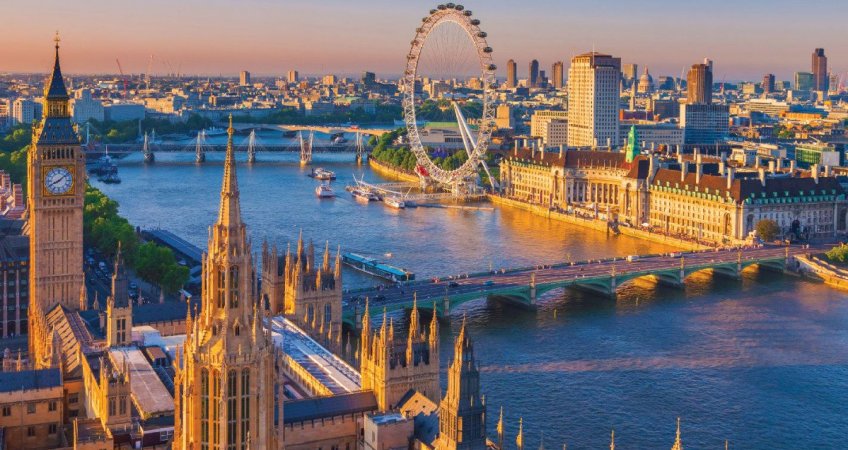 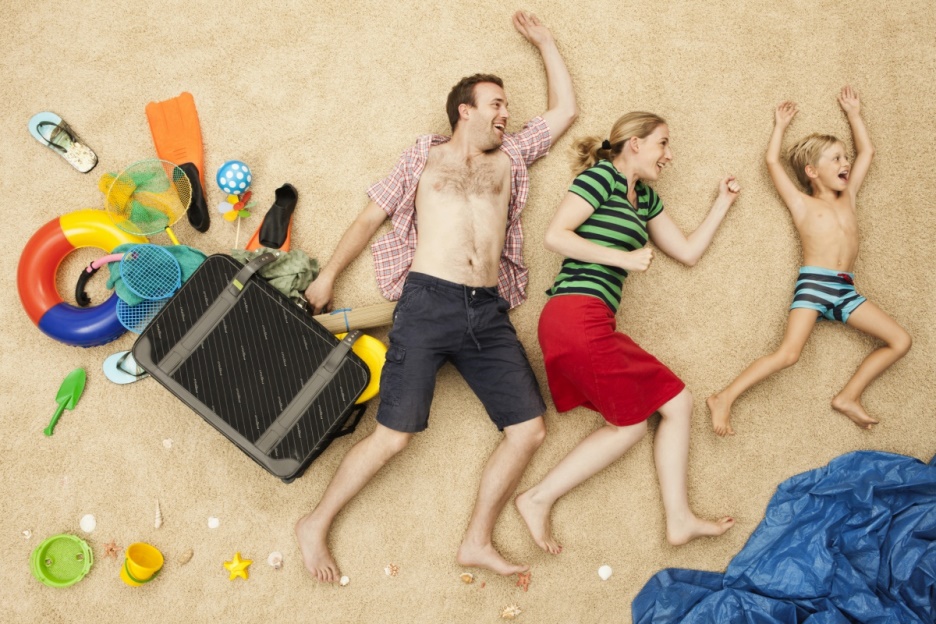 Онлайн - калькуляторы
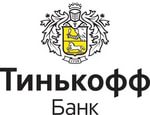 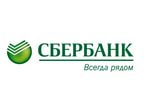 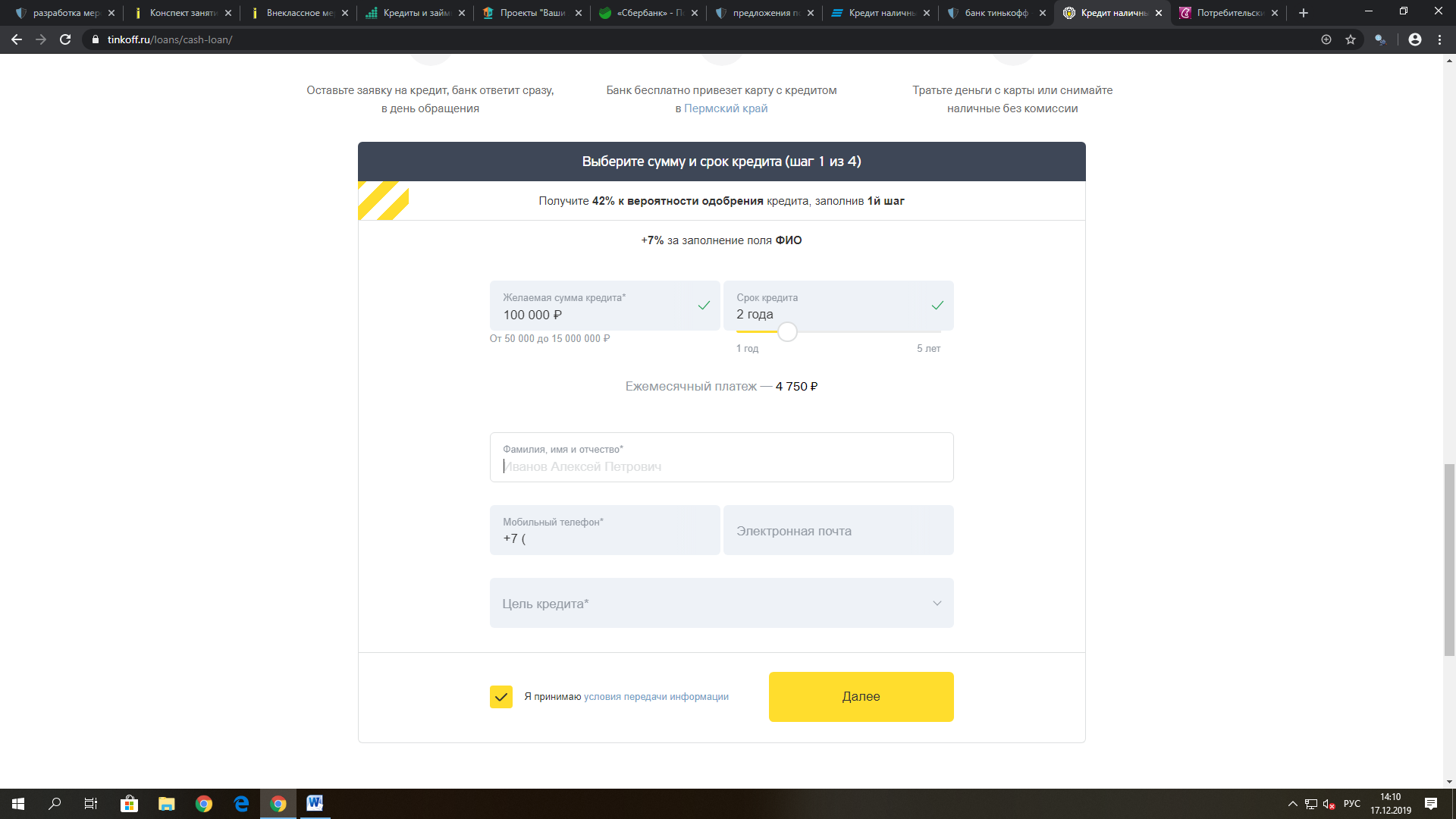 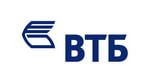 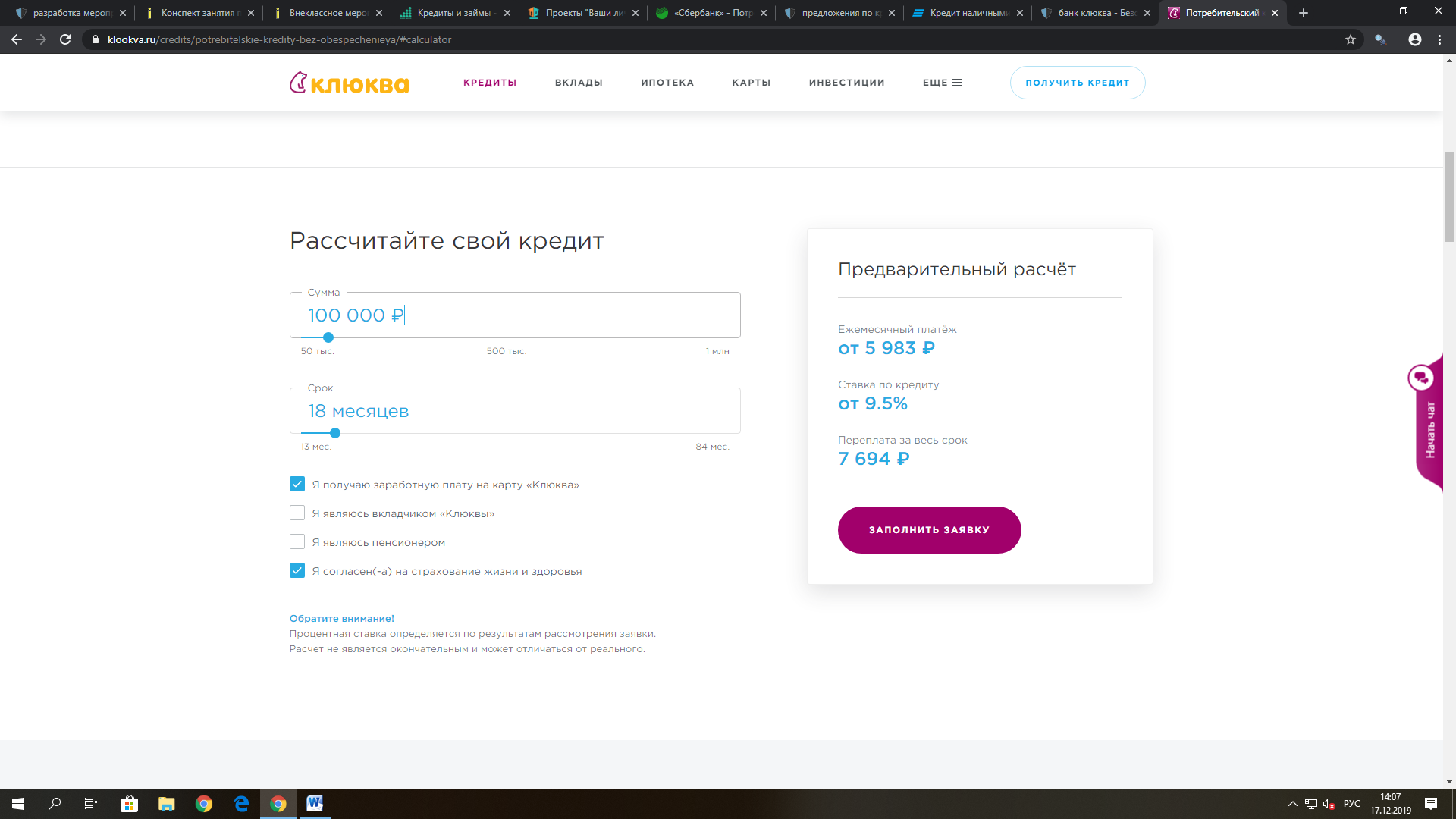 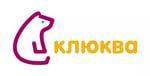 Сроком на 12 месяцев
Спасибо за внимание!